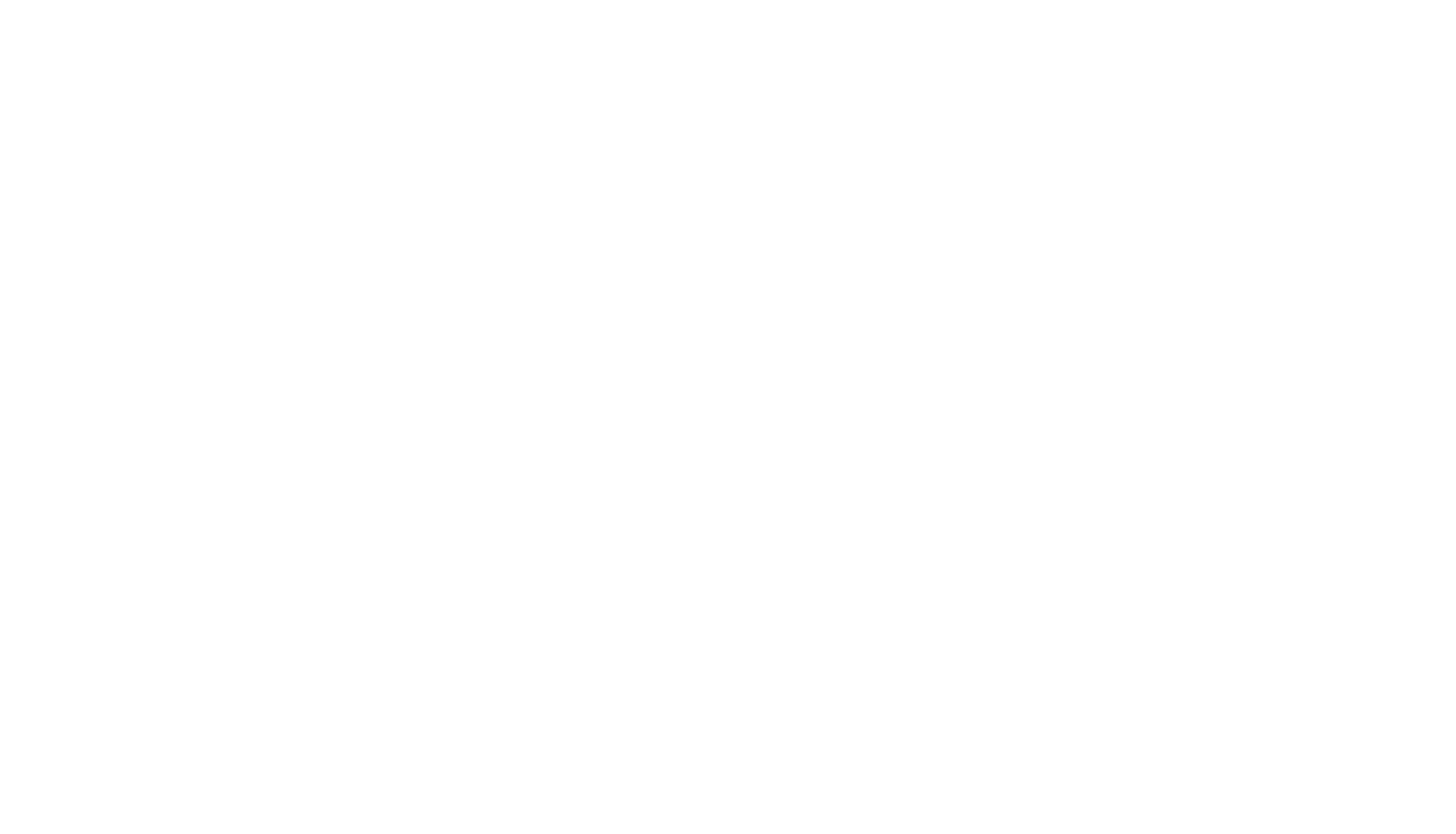 Psalm 5 (DNP)	t. J.P. Kuijper; m. Genève 1542
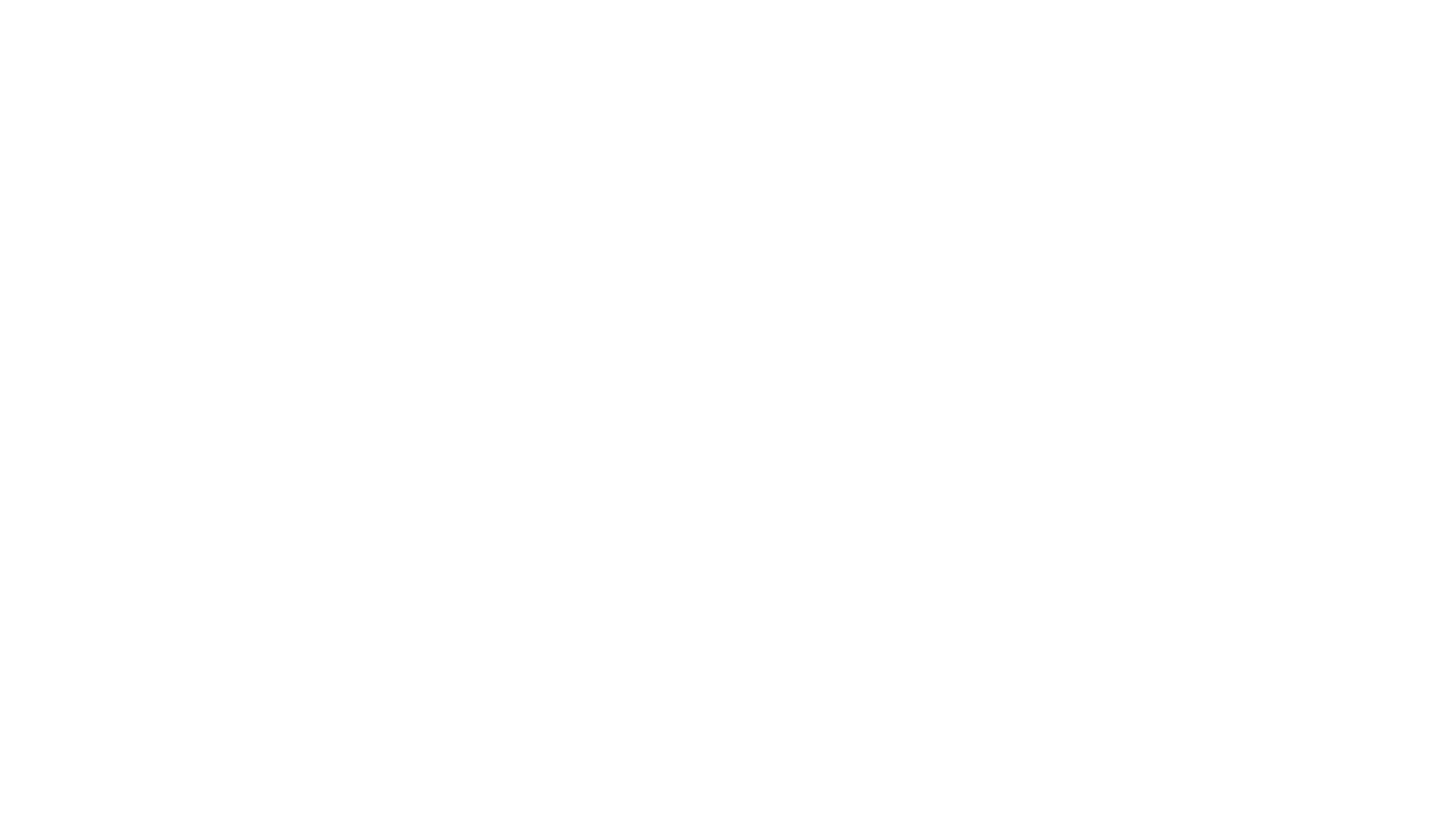 Psalm 5 (DNP)	t. J.P. Kuijper; m. Genève 1542
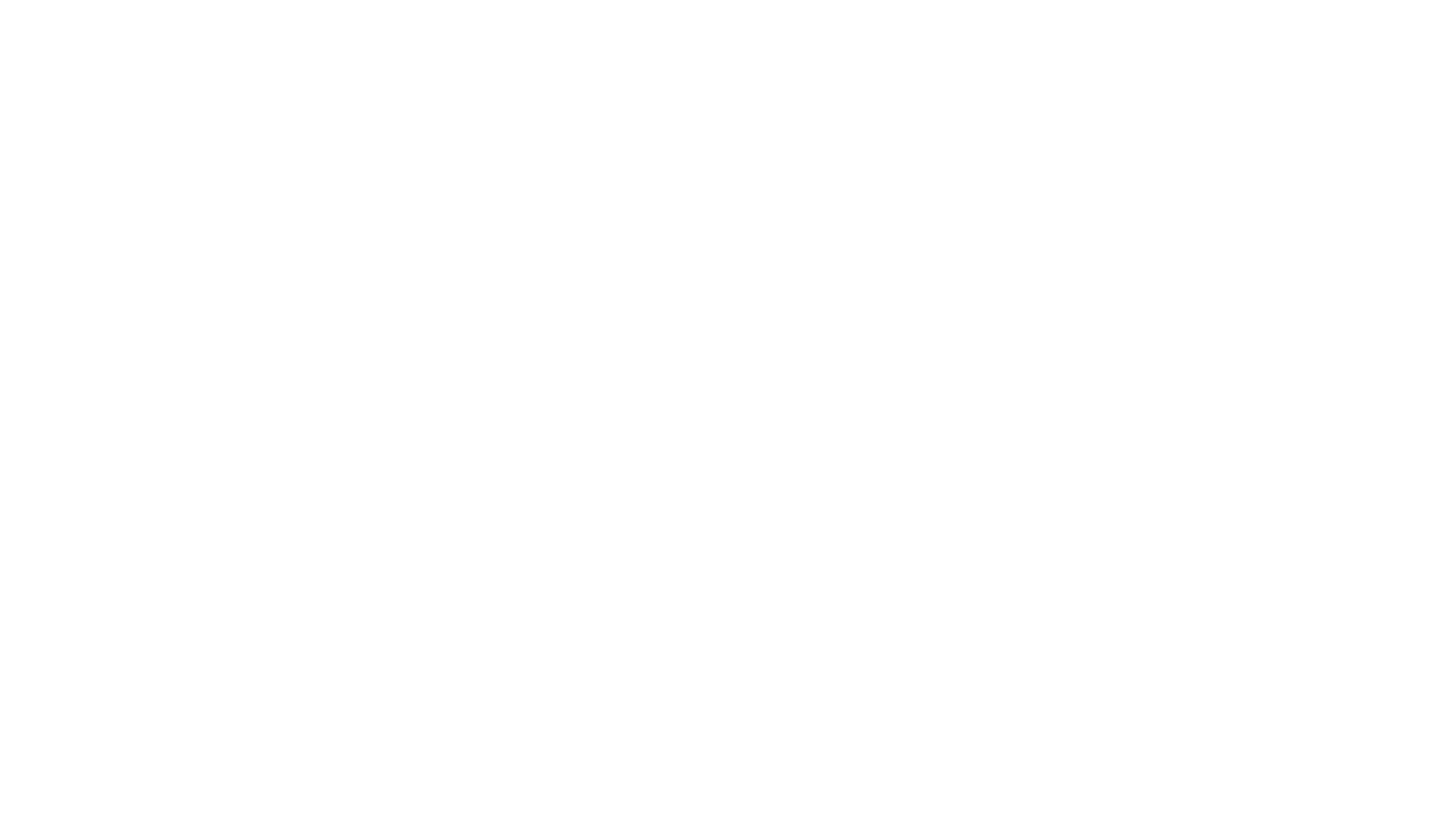 Psalm 5 (DNP)	t. J.P. Kuijper; m. Genève 1542
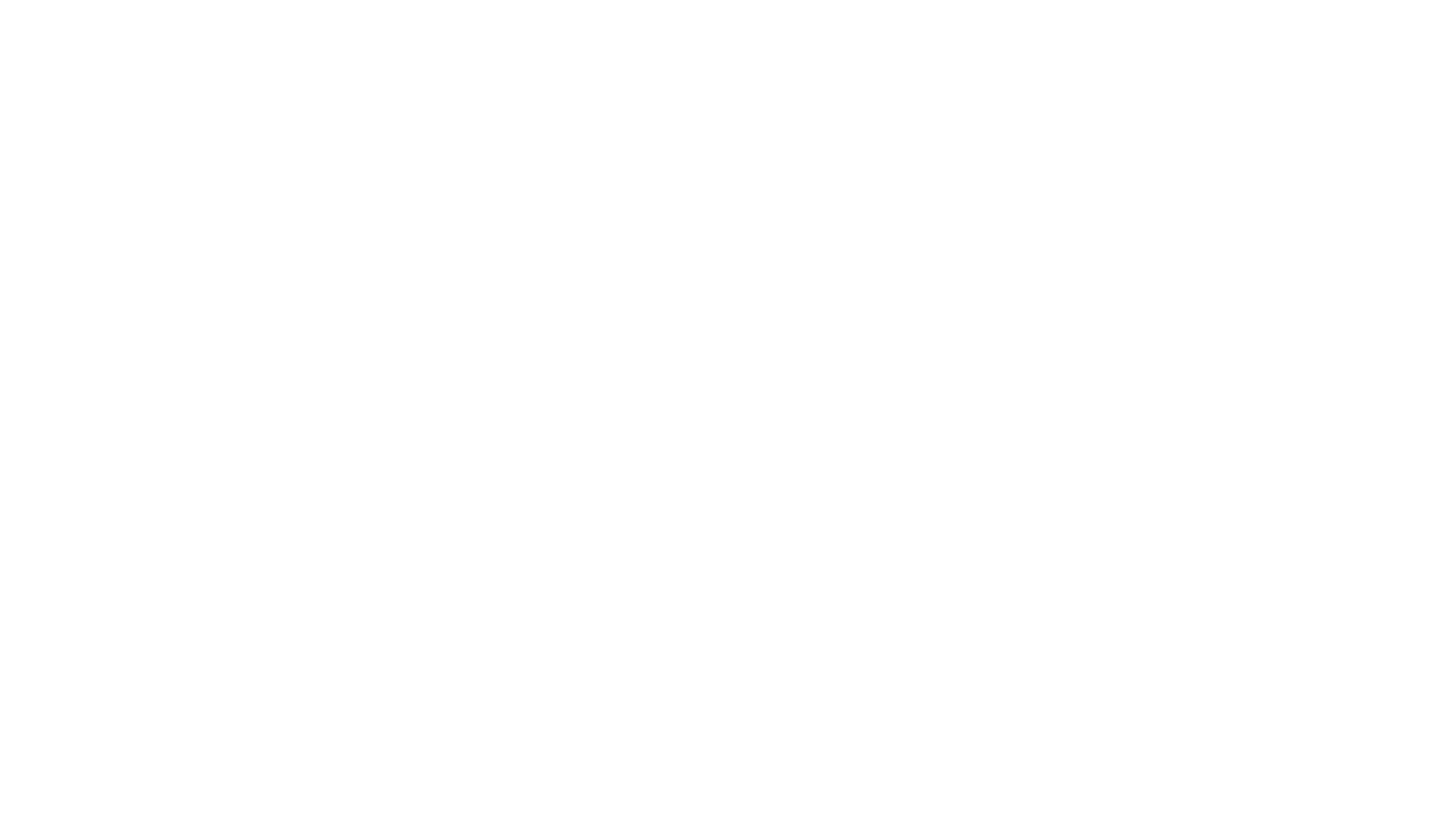 Psalm 5 (DNP)	t. J.P. Kuijper; m. Genève 1542
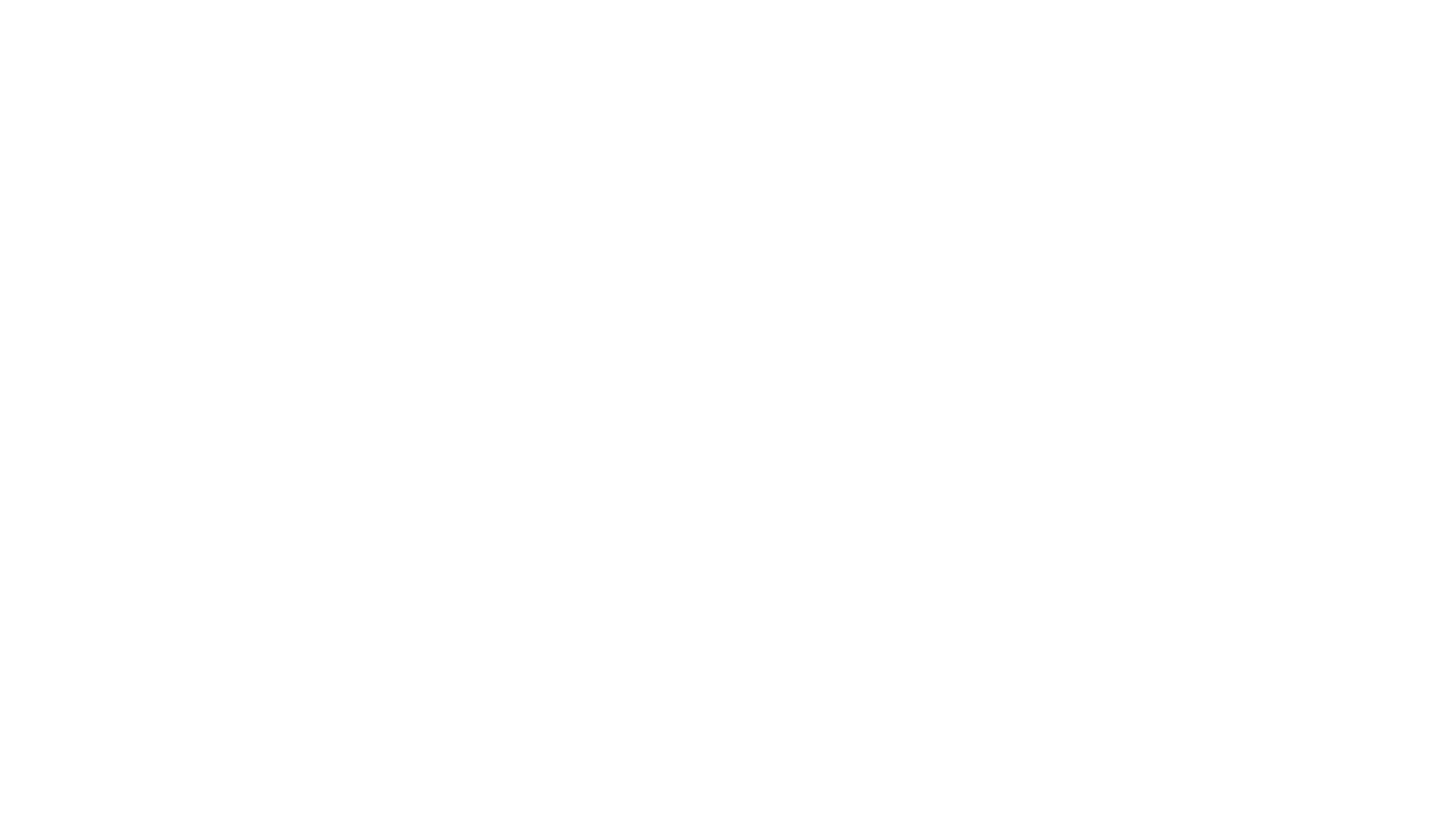 Psalm 5 (DNP)	t. J.P. Kuijper; m. Genève 1542